Medical Laboratory Instrumentation2010-2011Third Year
Dr Fadhl Alakwa
www.Fadhl-alakwa.weebly.com
UST-Yemen
Biomedical Department
Cell Counter
Manual
Hemocytometer
Instrumental
Wallace coulter (beer law)
Electric impedance or aperture impedance
Flow cytometer
Hemocytometer
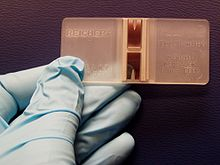 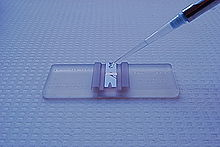 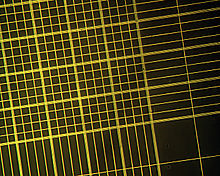 Hemocytometer
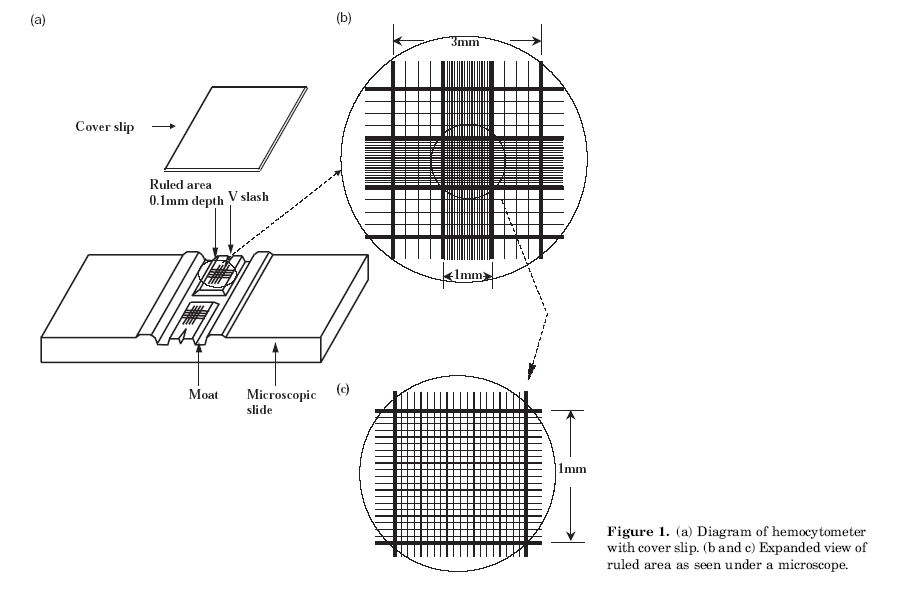 Hemocytometer
Haemocytometer grid:red square = 1.0000 mm2, 100.00 nlgreen square = 0.0625 mm2, 6.250 nlyellow square = 0.040 mm2, 4.00 nlblue square = 0.0025 mm2, 0.25 nl
at a depth of 0.1 mm
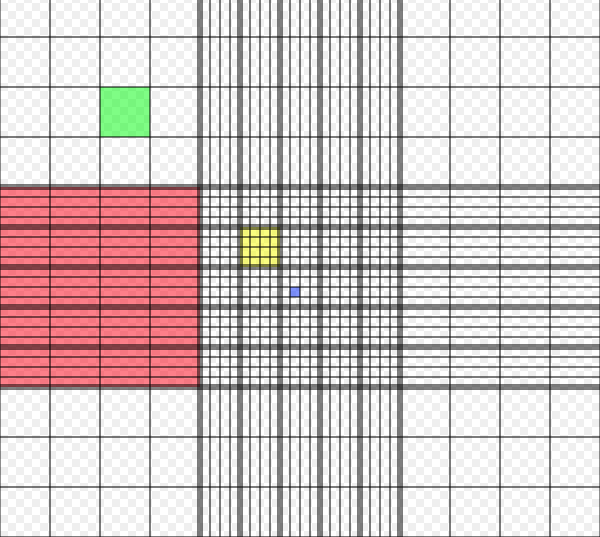 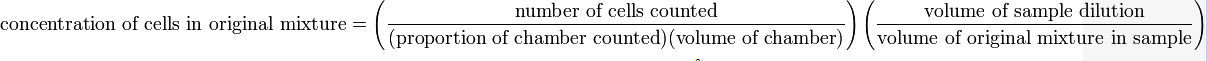 [Speaker Notes: http://en.wikipedia.org/wiki/Hemocytometer]
Wallace coulter
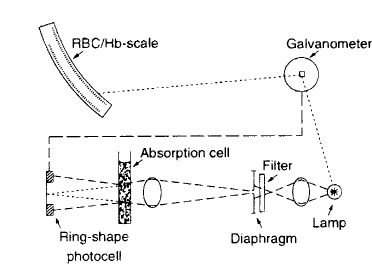 Electric impedance
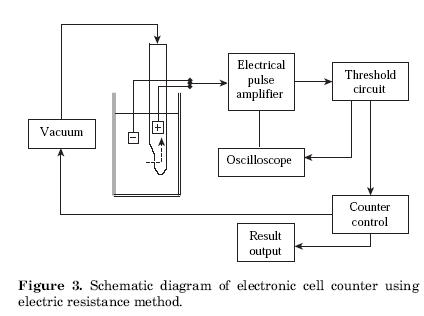 Flow cytometer
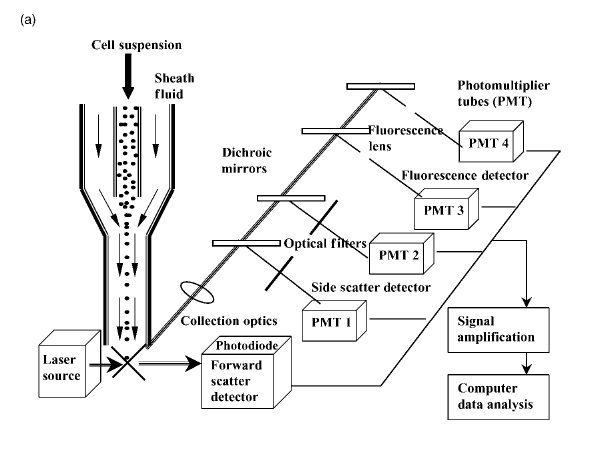 Chromatography
Analysis of complex mixtures often requires separation and isolation of components, or classes of components. Examples in noninstrumental analysis include extraction, precipitation, and distillation.
A procedure called chromatography automatically and simply applies the principles of these “fractional” separation procedures. Chromatography can separate very complex mixtures composed of many very similar components.
Electrophoresis is also separation technique but the separation principle is different.
Chromatography
The Russian botanist Mikhail Tswett invented the technique and coined the name chromatography.